Shapes
Урок для 3 класса
УМК «Forward» М.В. Вербицкая
A magic cat
triangle [traiæŋɡl]
square [skweə]
circle [sɜ:kl]
rectangle  [rektæŋɡl]
oval  [‘ǝʊvǝl]
Let’s play puzzles
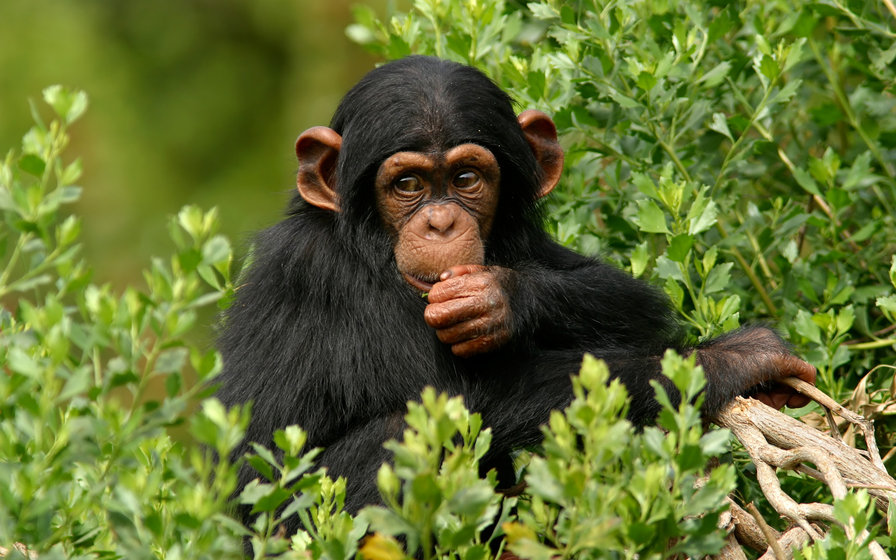 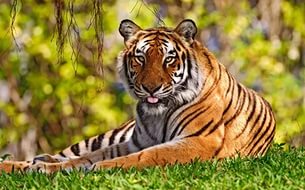 How many squares…?
How many squares…?
How many squares…?
Указательные местоимения
Remember!
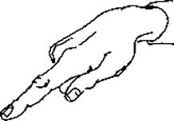 That circle is red.
This circle is yellow.
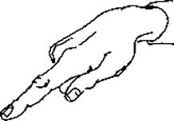 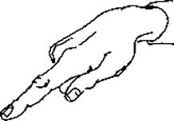 These circles are yellow
Those circles are red.
Let’s practice!
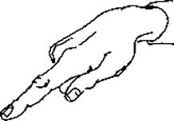 These/Those circles are green.
This/That triangle is blue.
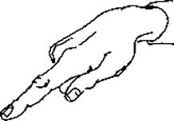 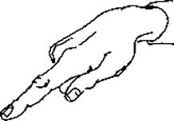 Those/These squares are yellow.
These/That rectangle is purple.
Shhh! What is it?
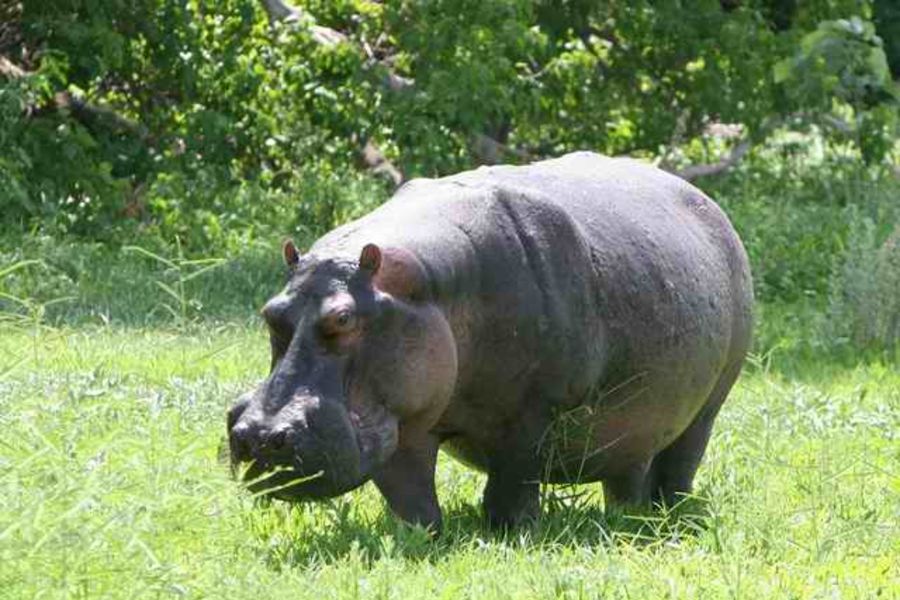 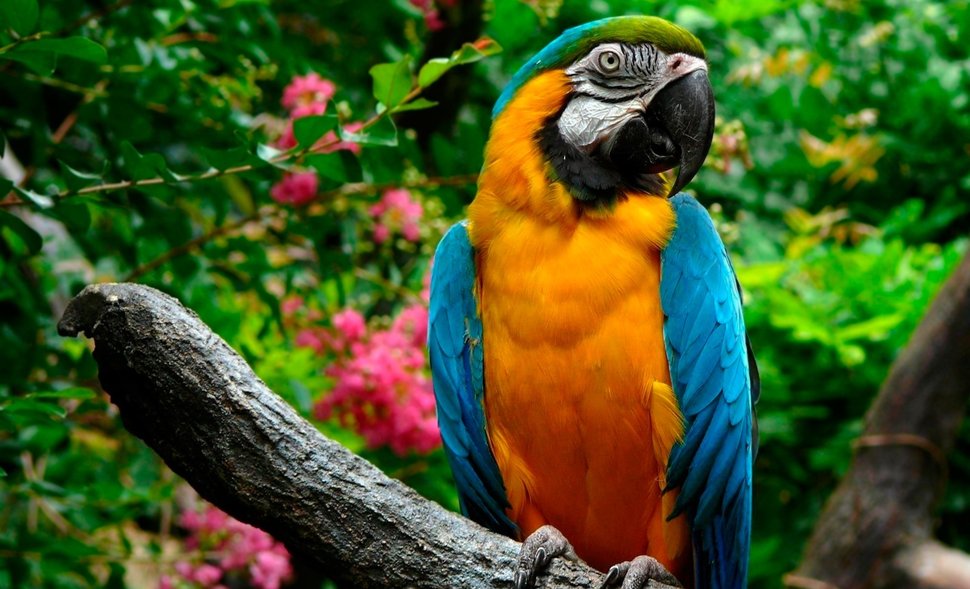 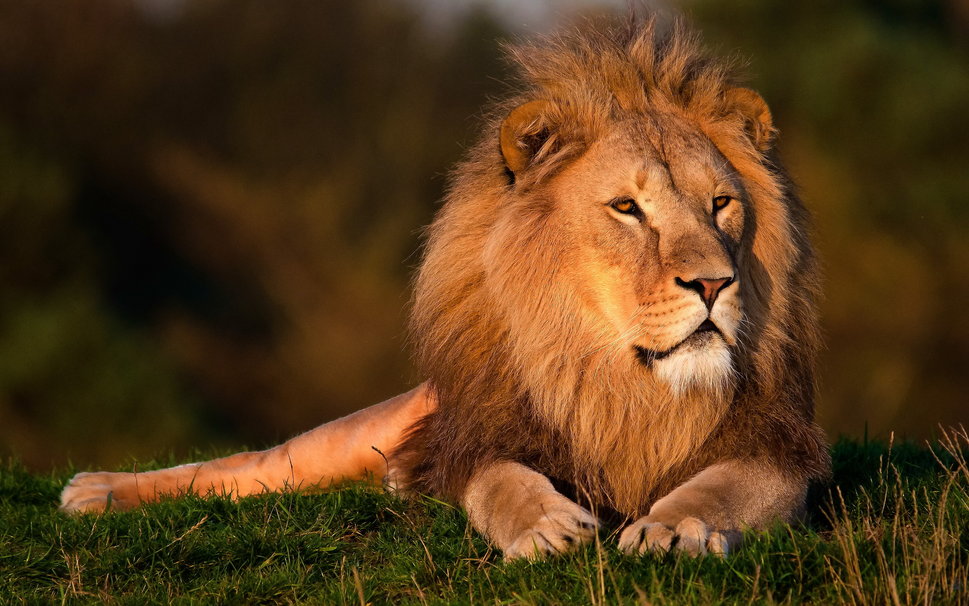 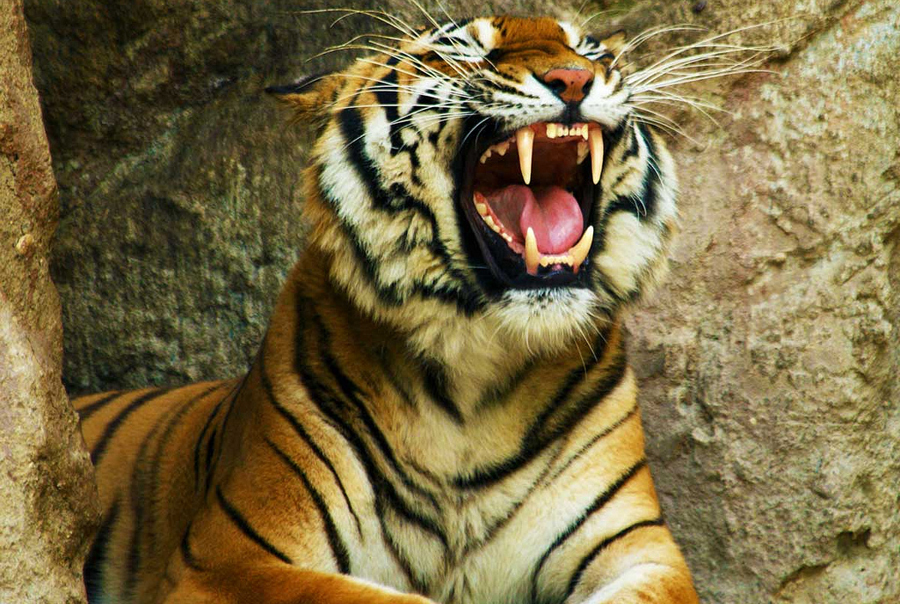 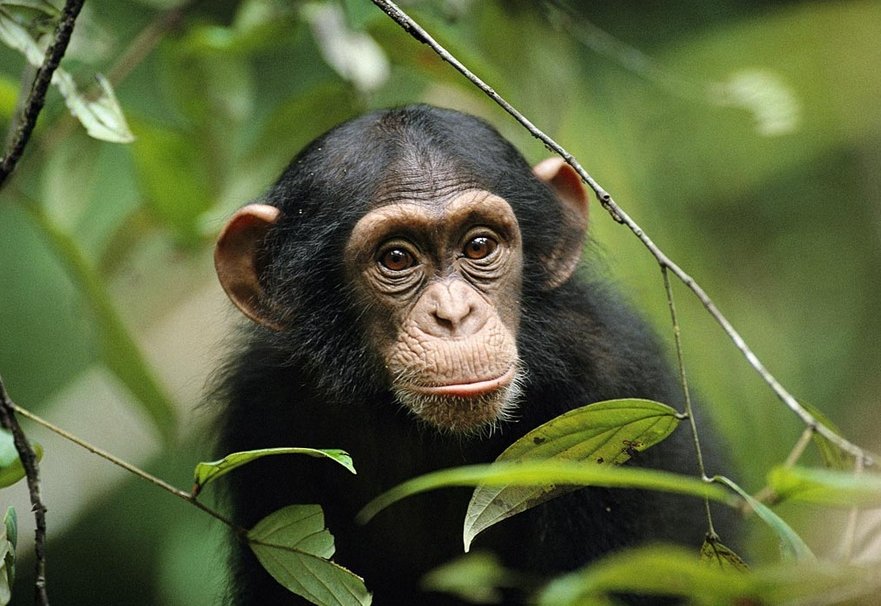